Вставьте недостающие буквы и вы узнаете фамилию писателя.
.
Аг*ия Барт*

Чуков*кий К*рней

Михалко* Сергей
Носов
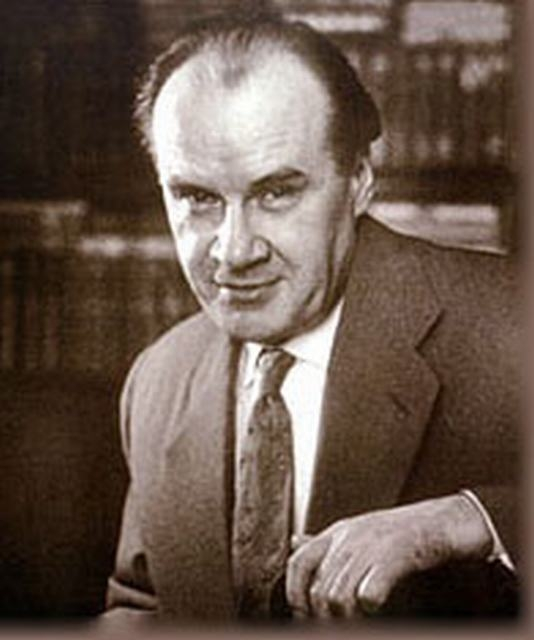 Родился Николай Носов в 1908 году в городе Киев.
Отец был актером эстрады и кинематографа, мать-рукодельница и певунья
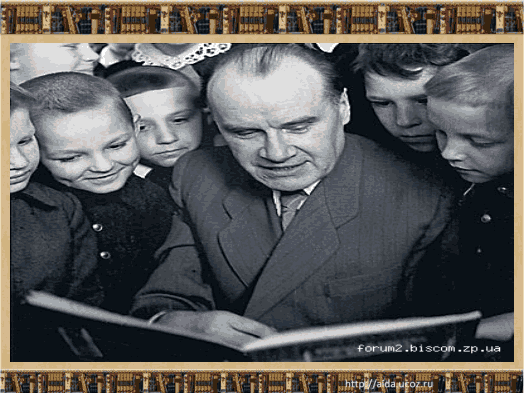 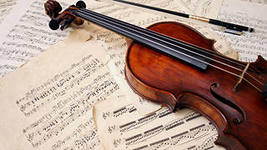 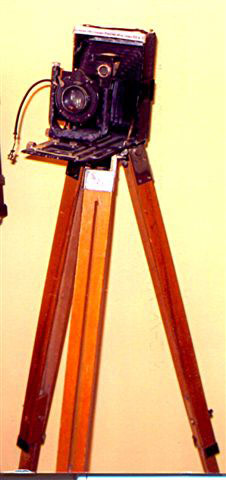 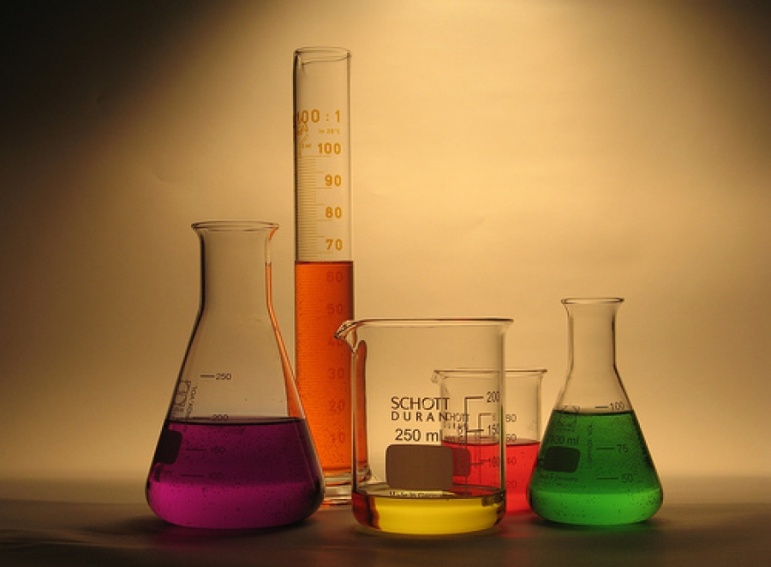 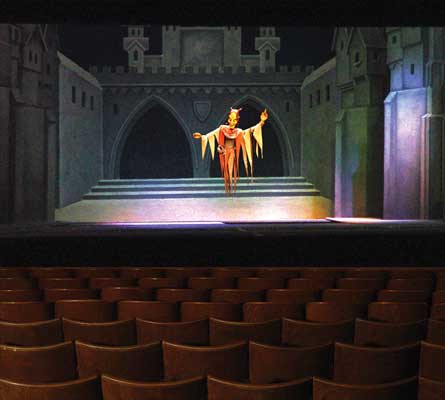 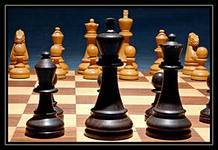 Чем увлекался Носов Н.Н в детстве?
Закончив  гимназию, он работал чернорабочим на бетонном заводе в Ирпени, потом на кирпичном в городе Буча.
В  19 лет поступил в Киевский художественный институт, затем перевелся в Московский государственный институт кинематографии
До года работал в сфере кино: режиссер, постановщик
Во время Великой Отечественной войны ставил военно-технические фильмы
В литературу пришел случайно: родился сын, и нужно было рассказывать ему все новые и новые сказки, забавные рассказы для него и его приятелей…
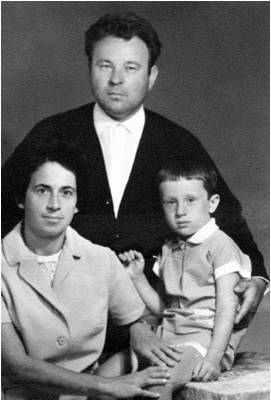 Первый рассказ был издан в 1938 году
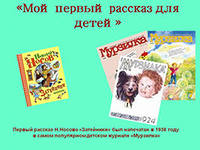 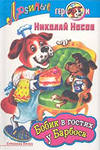 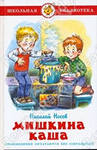 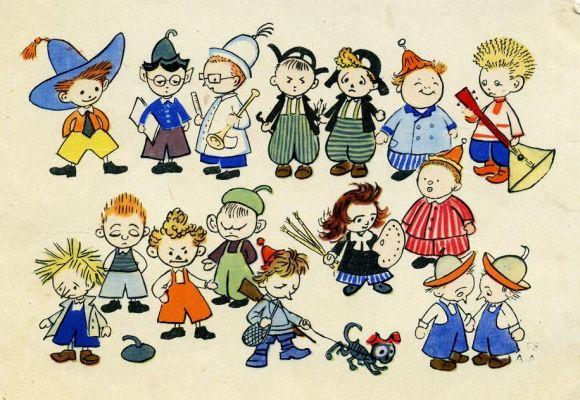 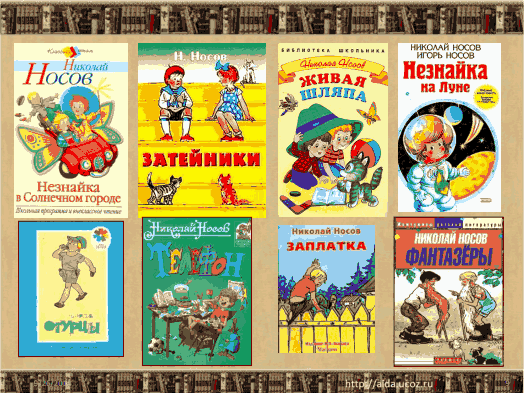 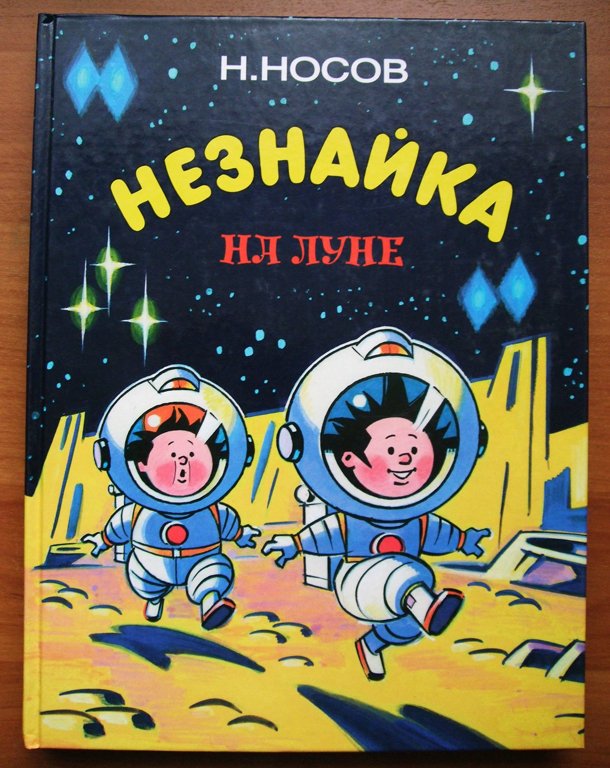 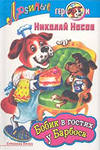 Тей   за   ки  ни
Затейники